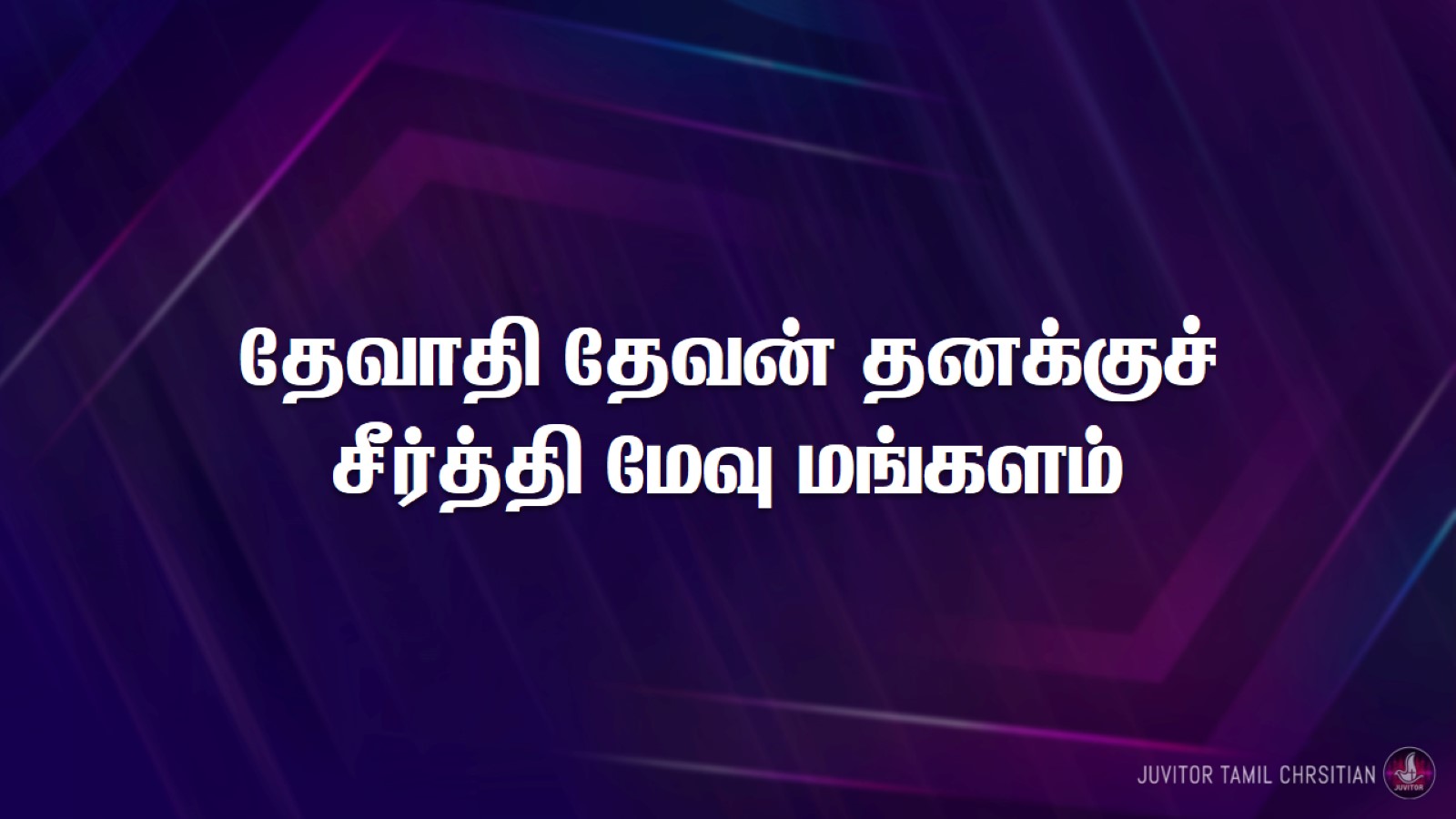 தேவாதி தேவன் தனக்குச்சீர்த்தி மேவு மங்களம்
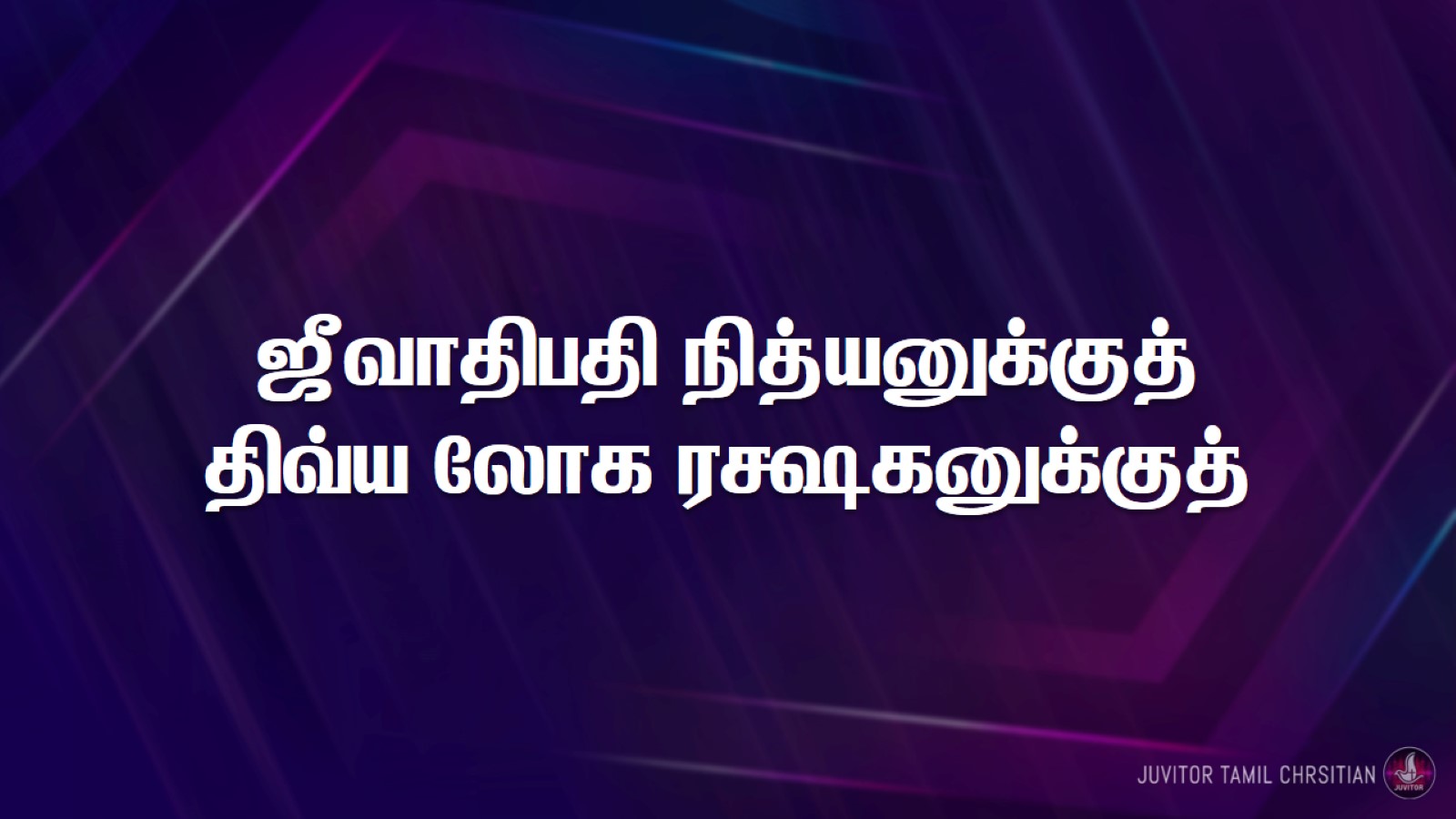 ஜீவாதிபதி நித்யனுக்குத்திவ்ய லோக ரக்ஷகனுக்குத்
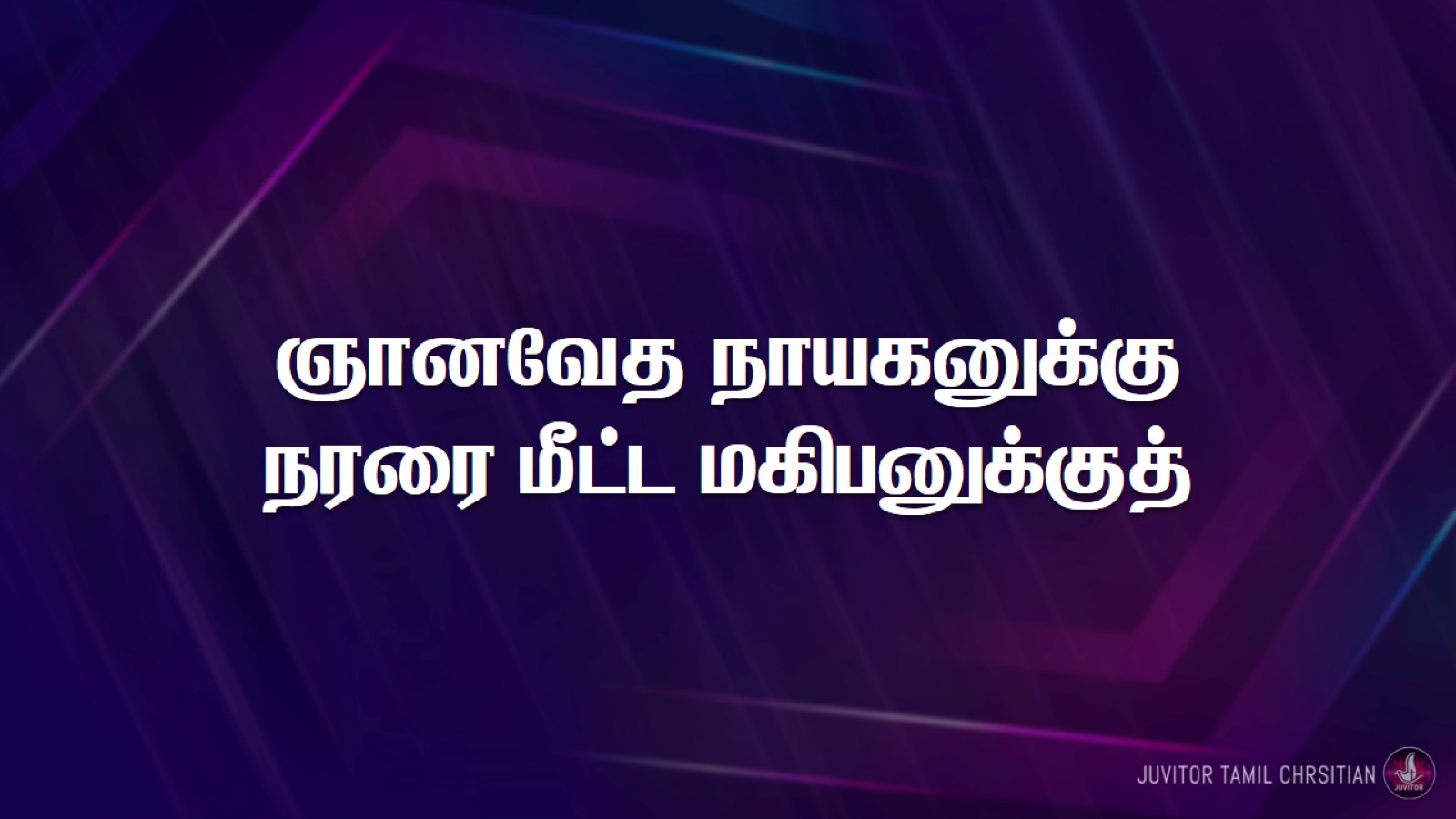 ஞானவேத நாயகனுக்குநரரை மீட்ட மகிபனுக்குத்
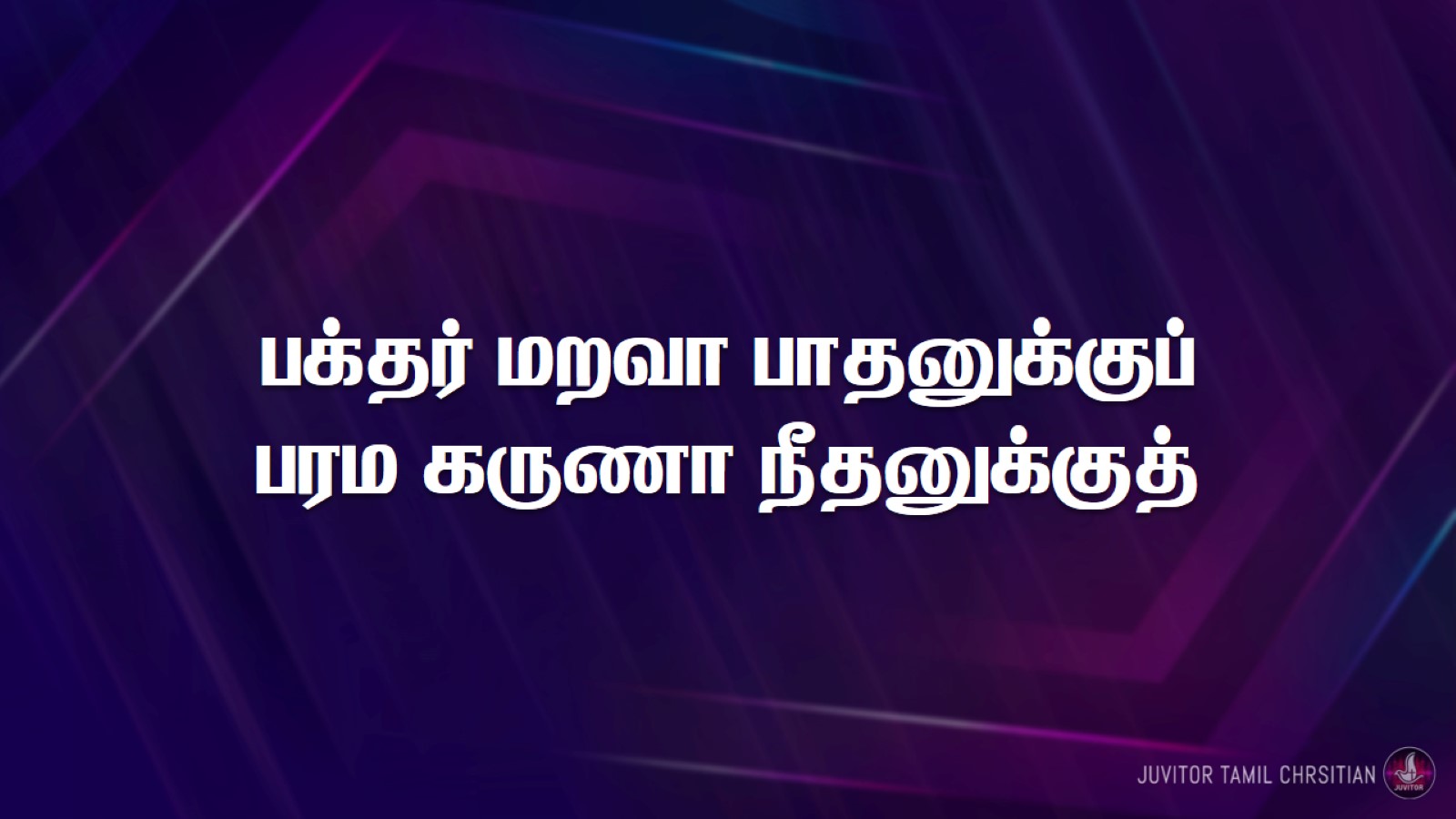 பக்தர் மறவா பாதனுக்குப்பரம கருணா நீதனுக்குத்
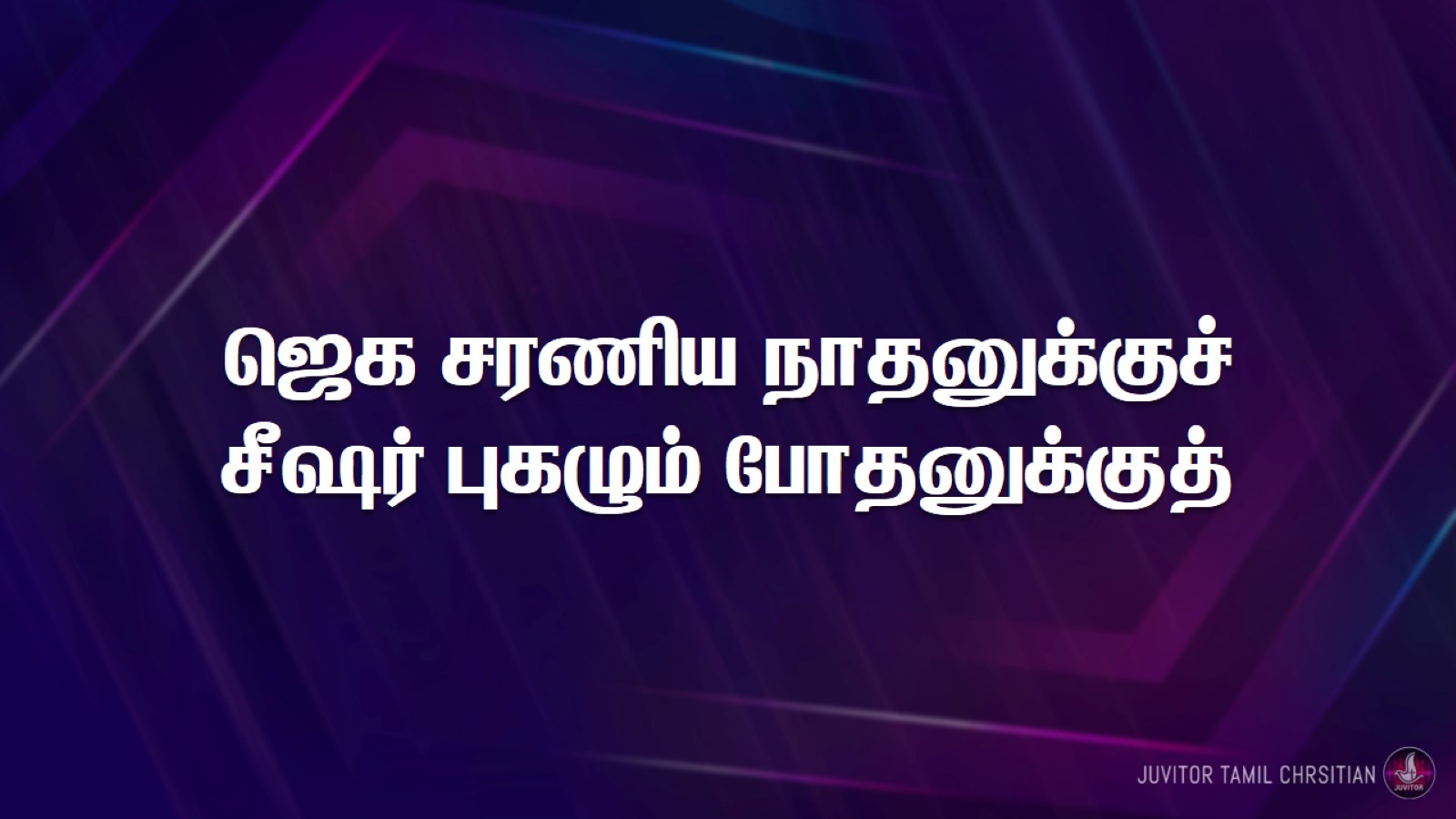 ஜெக சரணிய நாதனுக்குச்சீஷர் புகழும் போதனுக்குத்